ACCESSOIRES PC
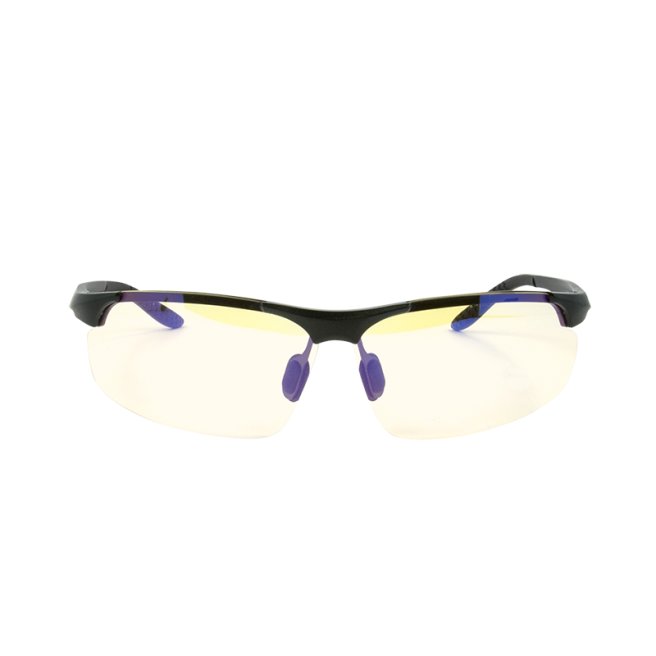 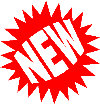 Drakkar Solarstenn
Lunettes PC gamer
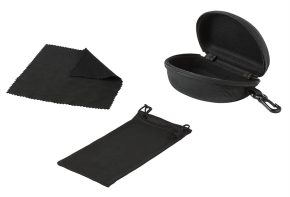 Caractéristiques techniques :
Repose les yeux 
Protège les yeux à 99,9% des effets nocifs provoqués par la lumière bleue
Verres fins et antireflets 

Ce pack contient :
Une pochette 
Une housse
Une chiffonnette
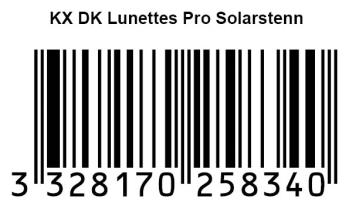 Ref Innelec : 	61881193738	
Gencod : 	3328170258340	
Deee : 	0,00 €
Prix public généralement constaté : 29,99 €
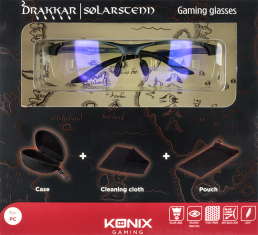 *Prix de vente public conseillé